Rebuilding Canadafor a healthiereconomic future
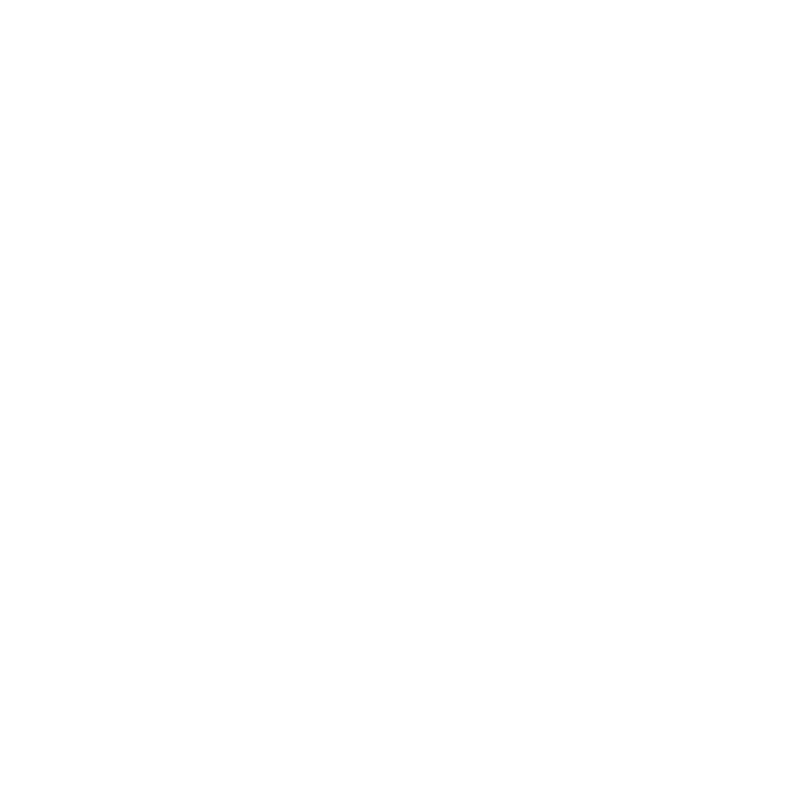 #onpoli
June 5, 2020
Presenter
Isabelle Turcotte
Federal director, Pembina Institute
Presenter
Carolyn Kim
Ontario director, Pembina Institute
Building a healthy, prosperous, low-carbon Canada
The Pembina Institute is a non-profit think-tank that advocates for strong, effective policies to support Canada's clean-energy transition.
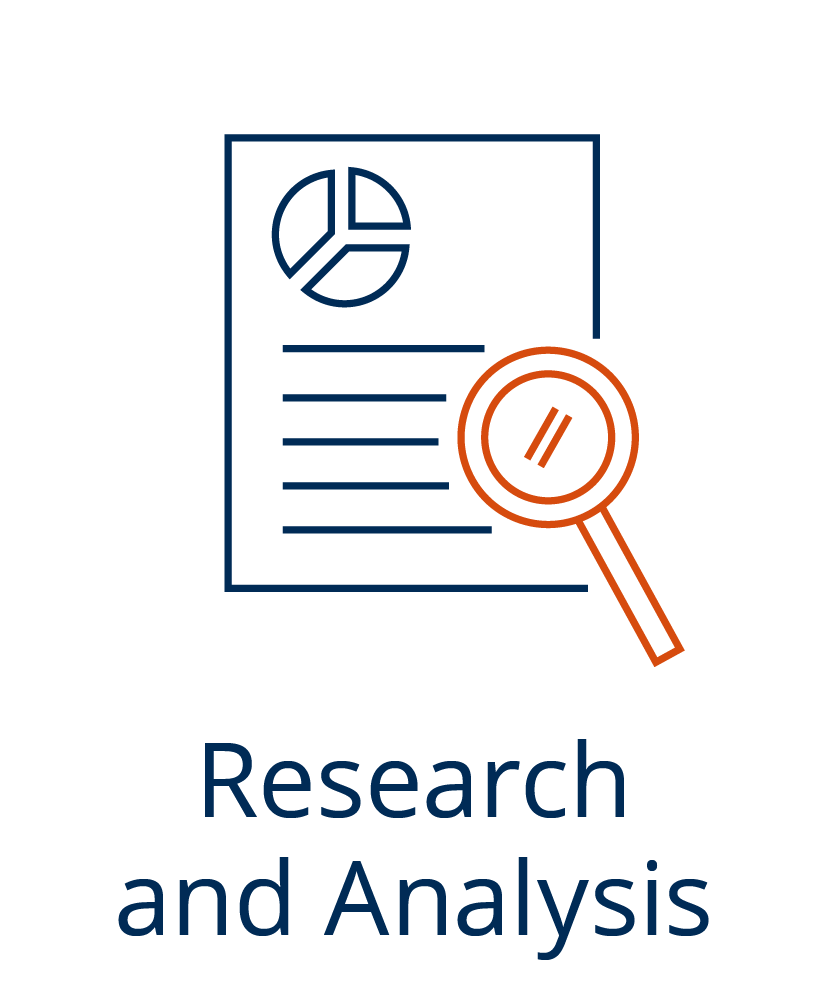 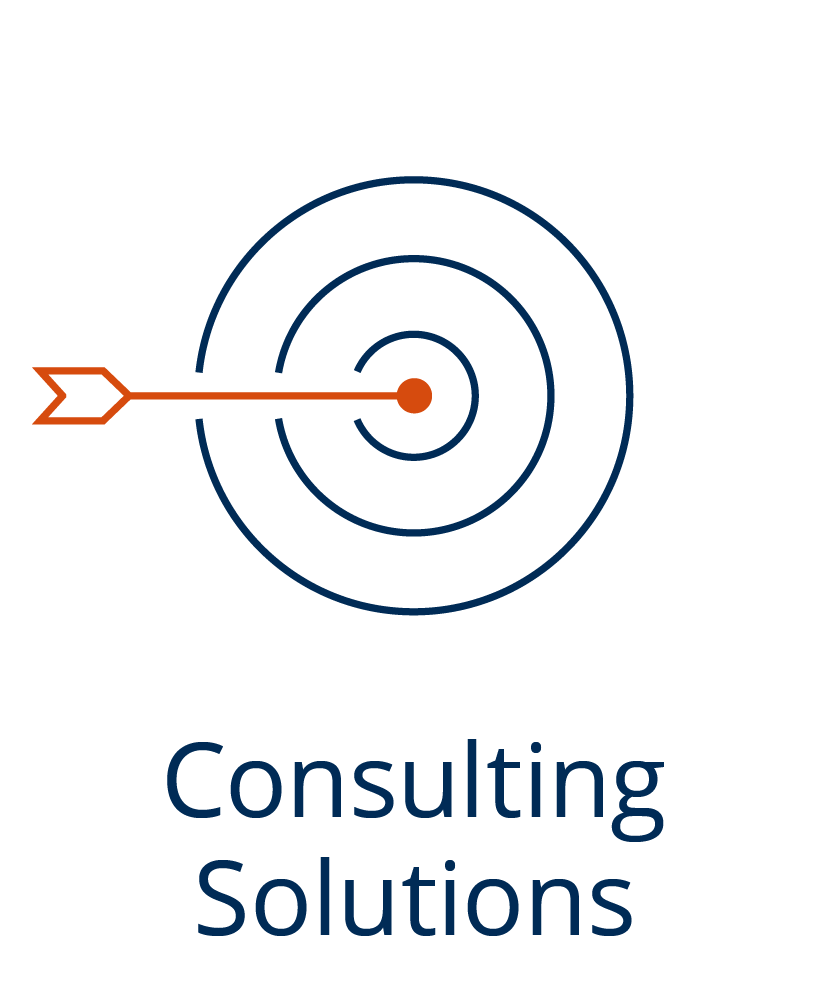 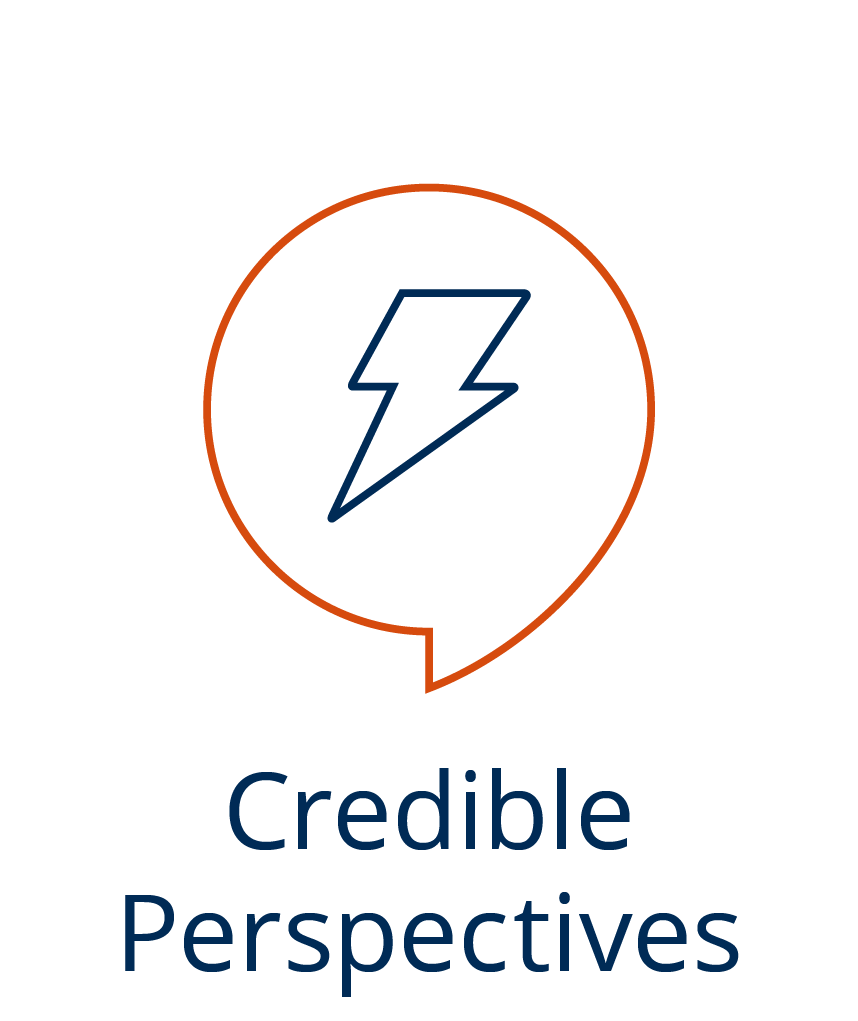 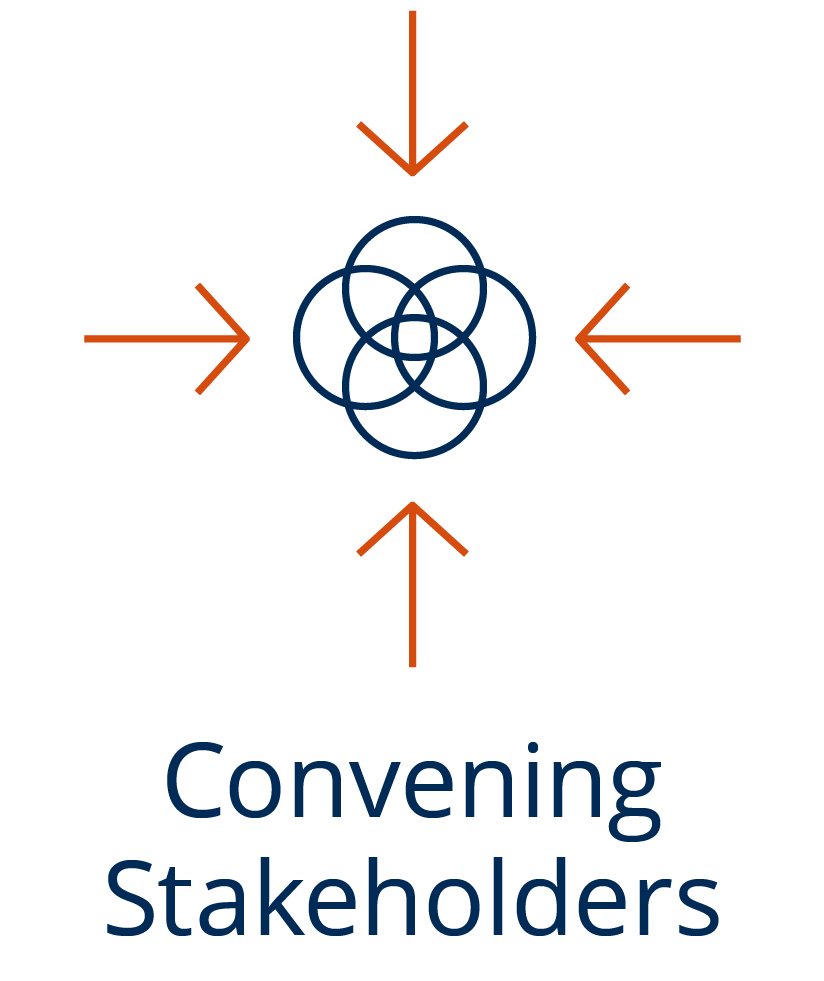 4
Some recent work
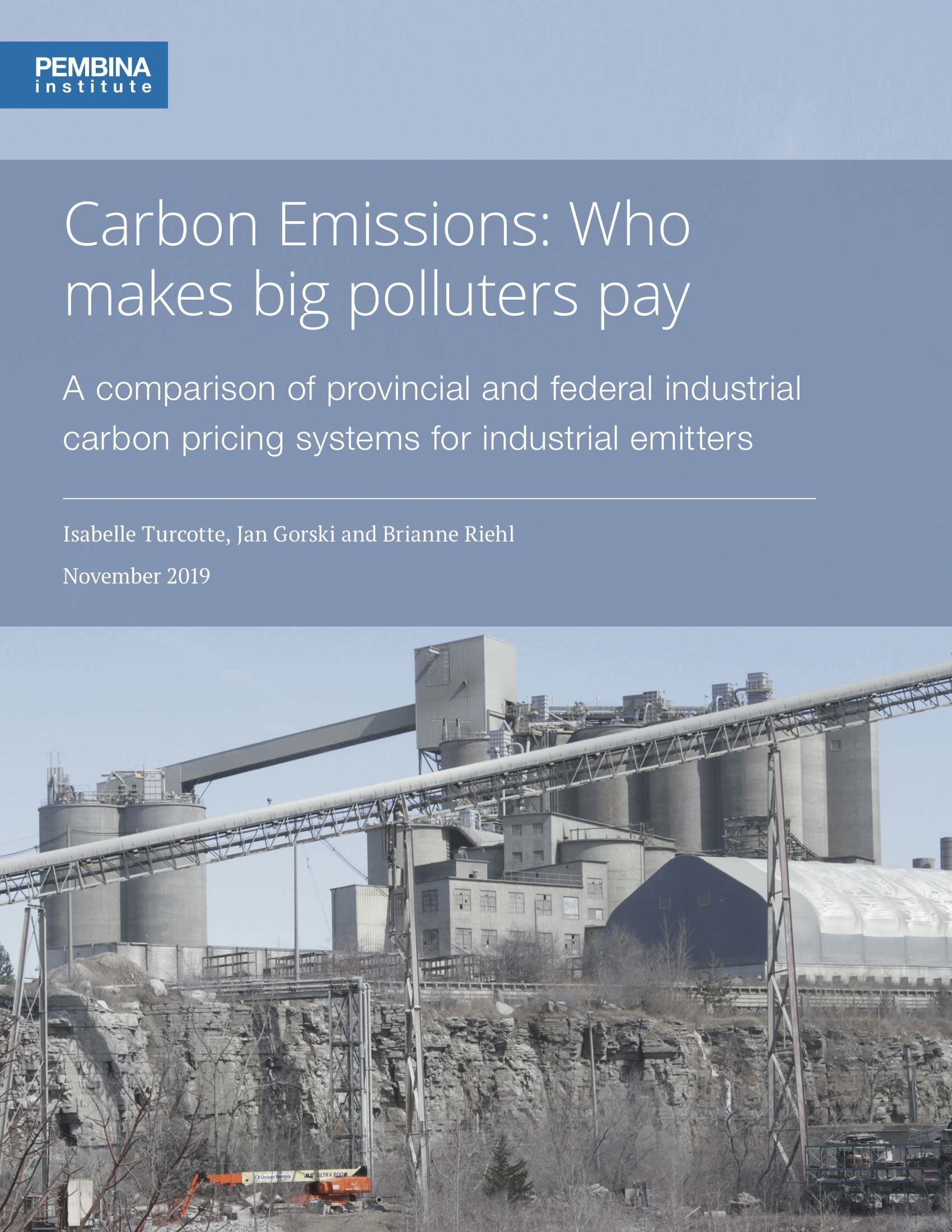 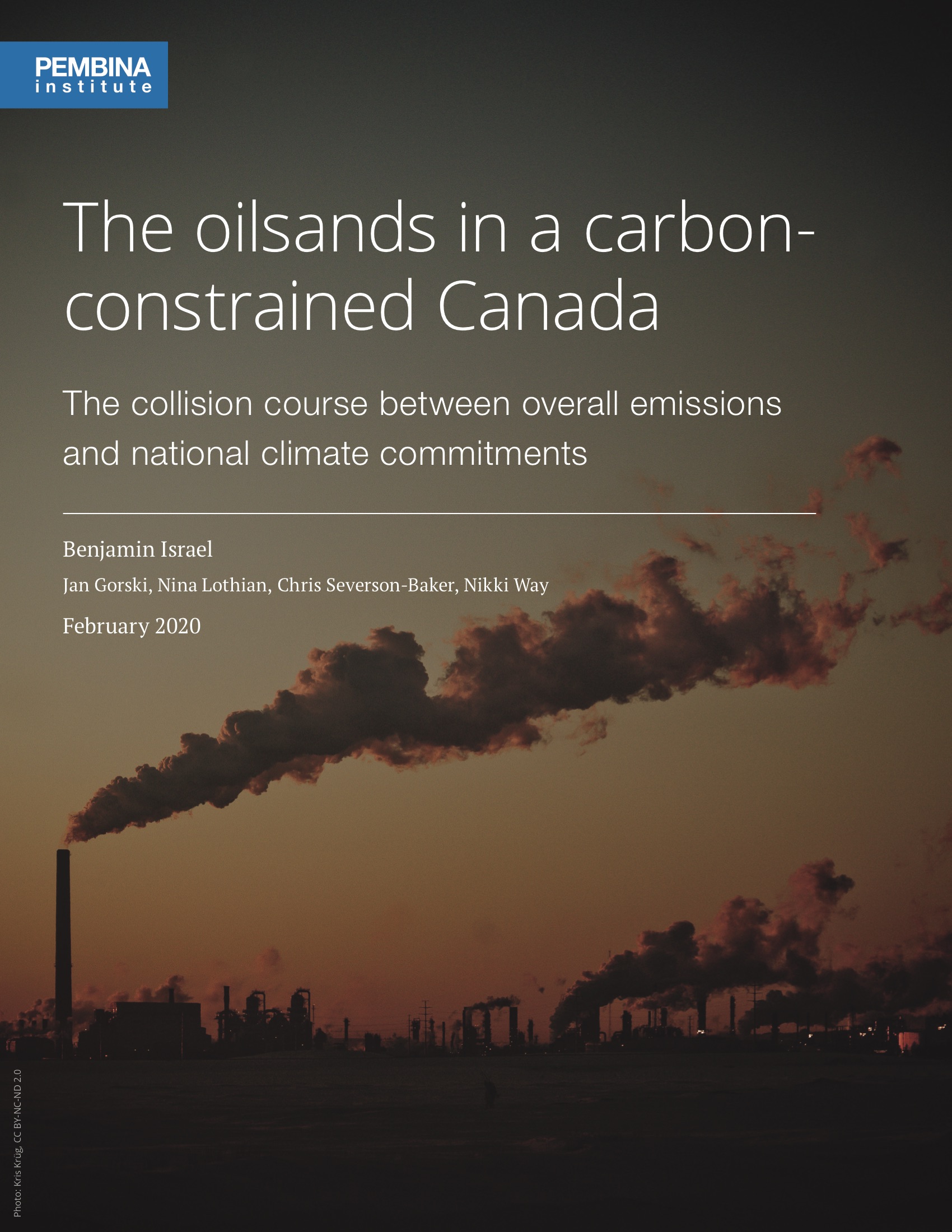 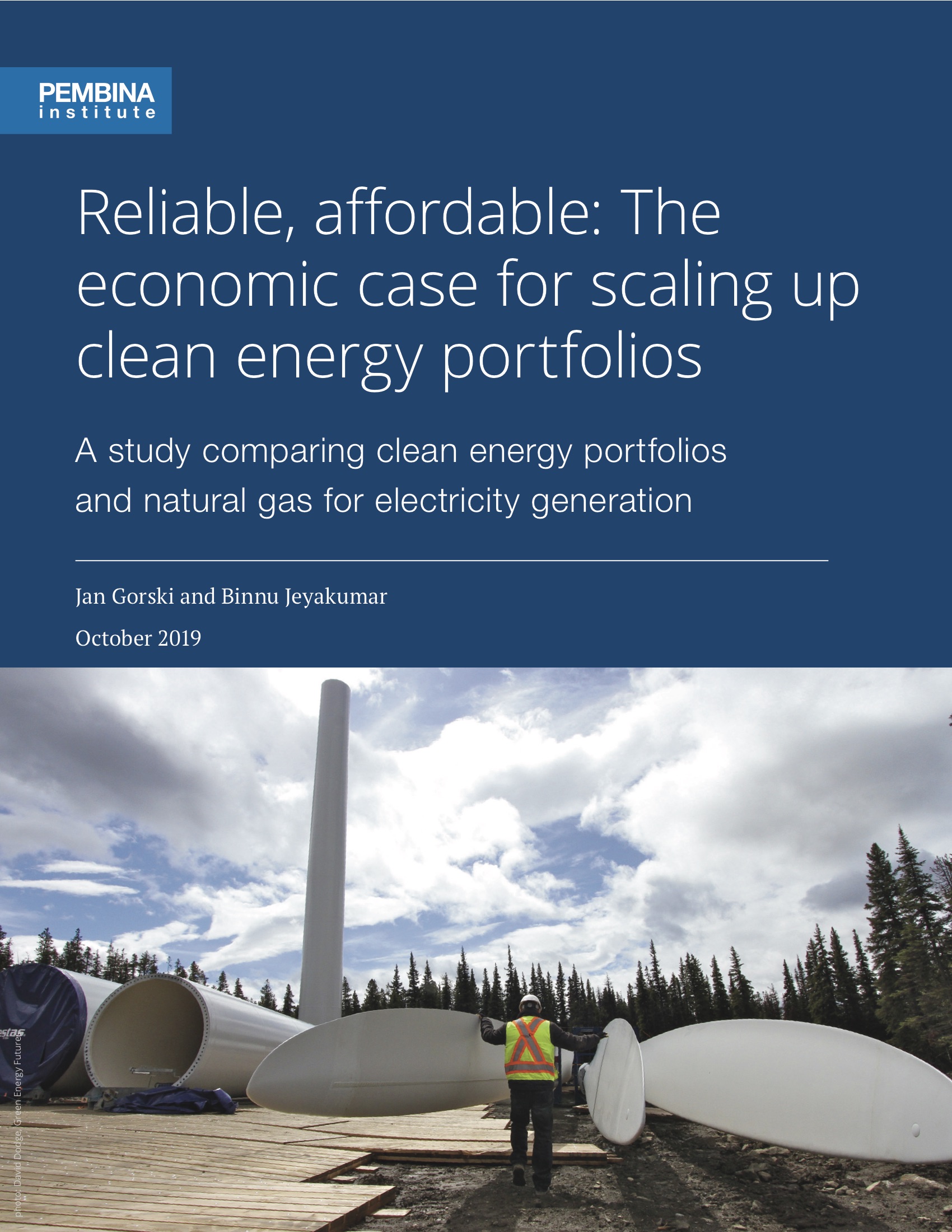 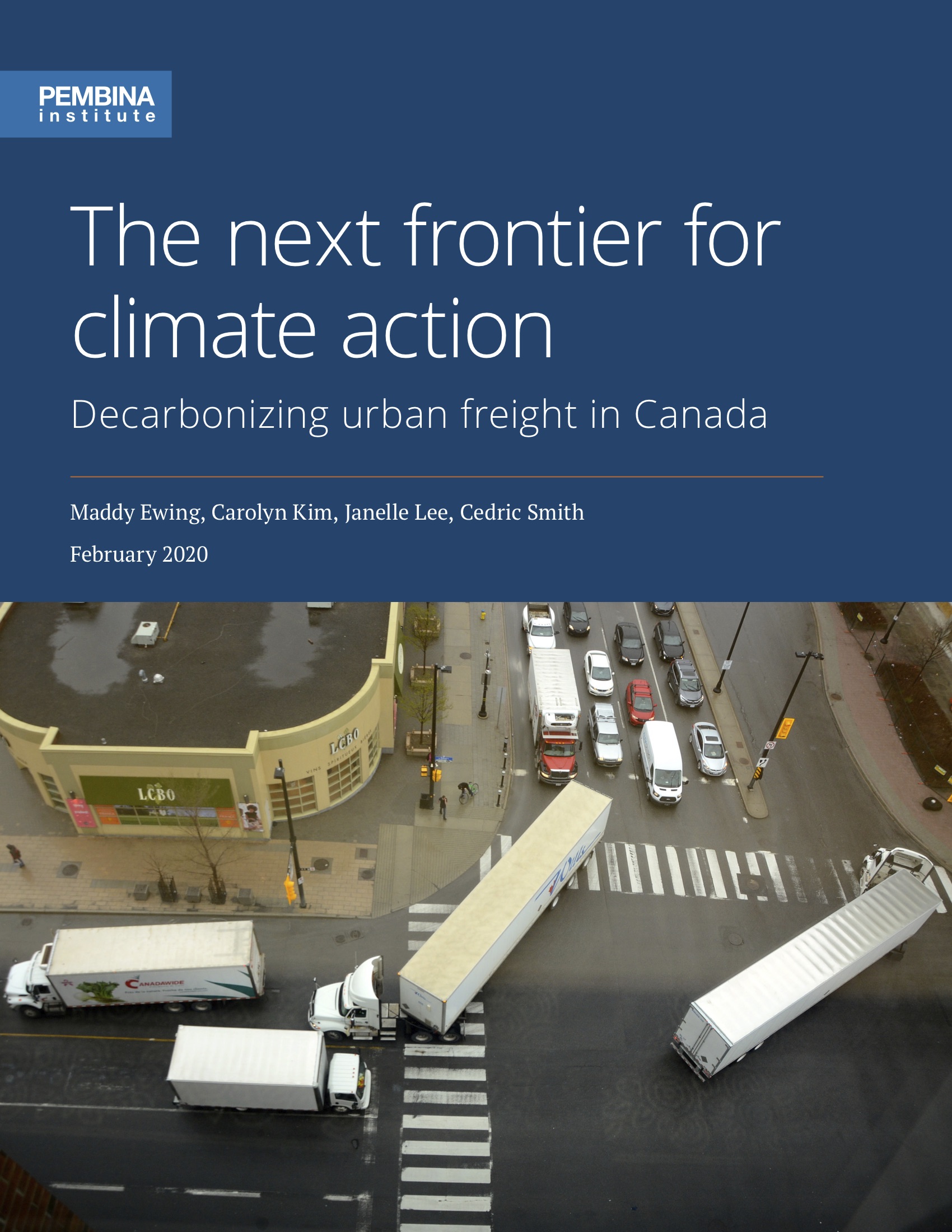 5
Flattening Canada's climate curve
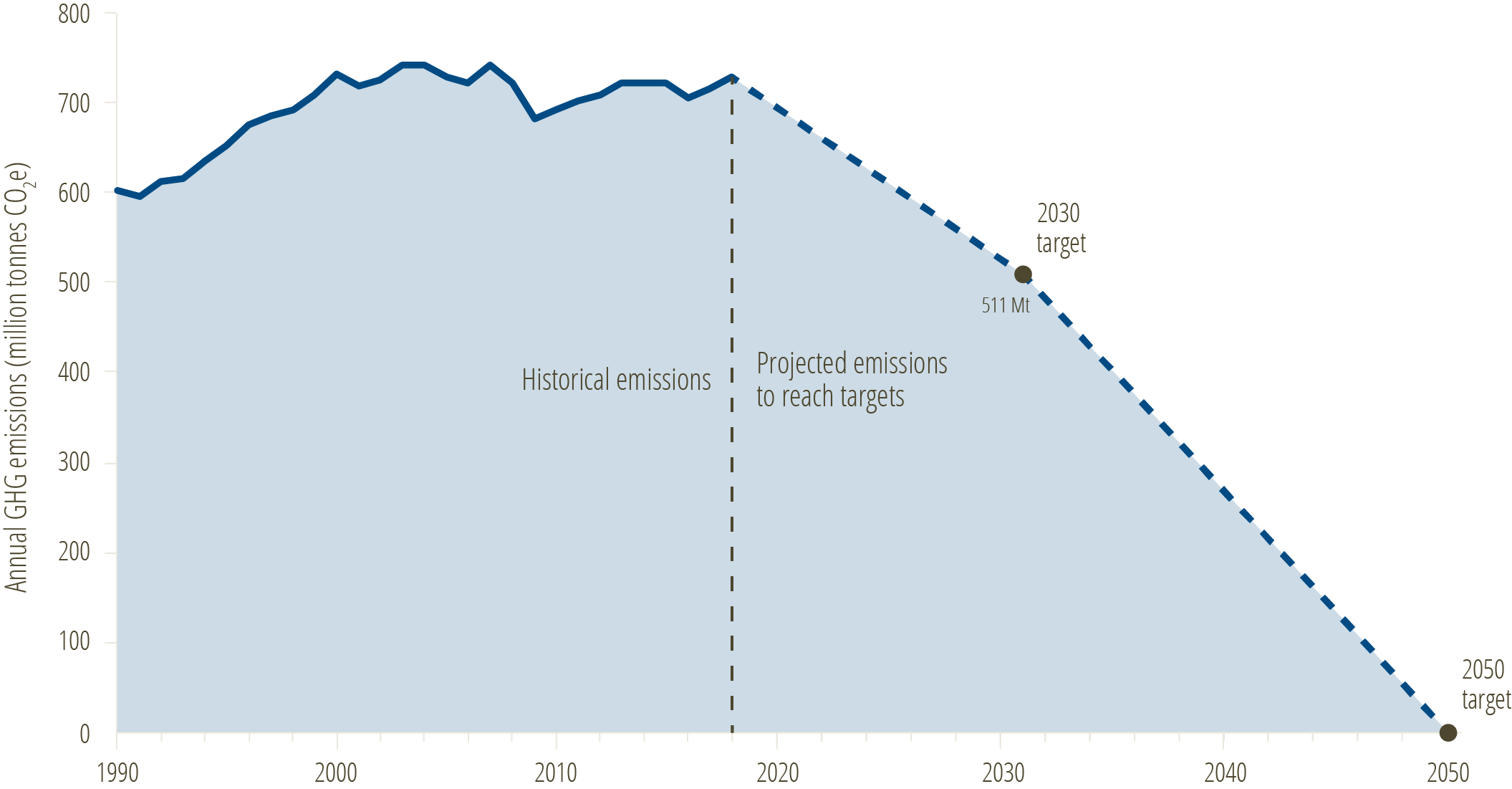 How we get there is more important than the journey
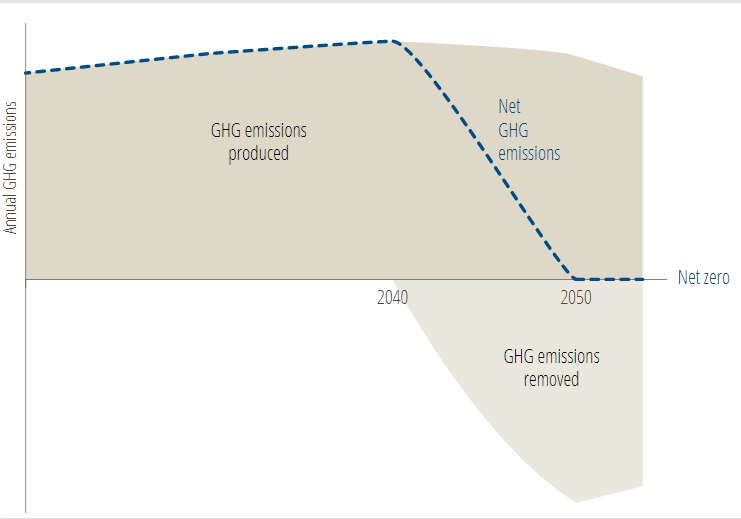 How we get there is more important than the journey
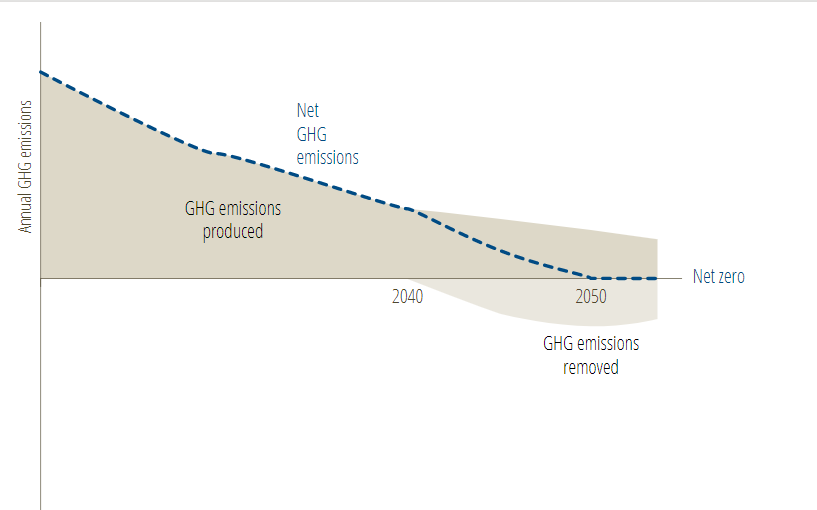 Rebuilding better
Boost economy in the short term
Build economic competitiveness
Protect workers against future shocks and disruptions
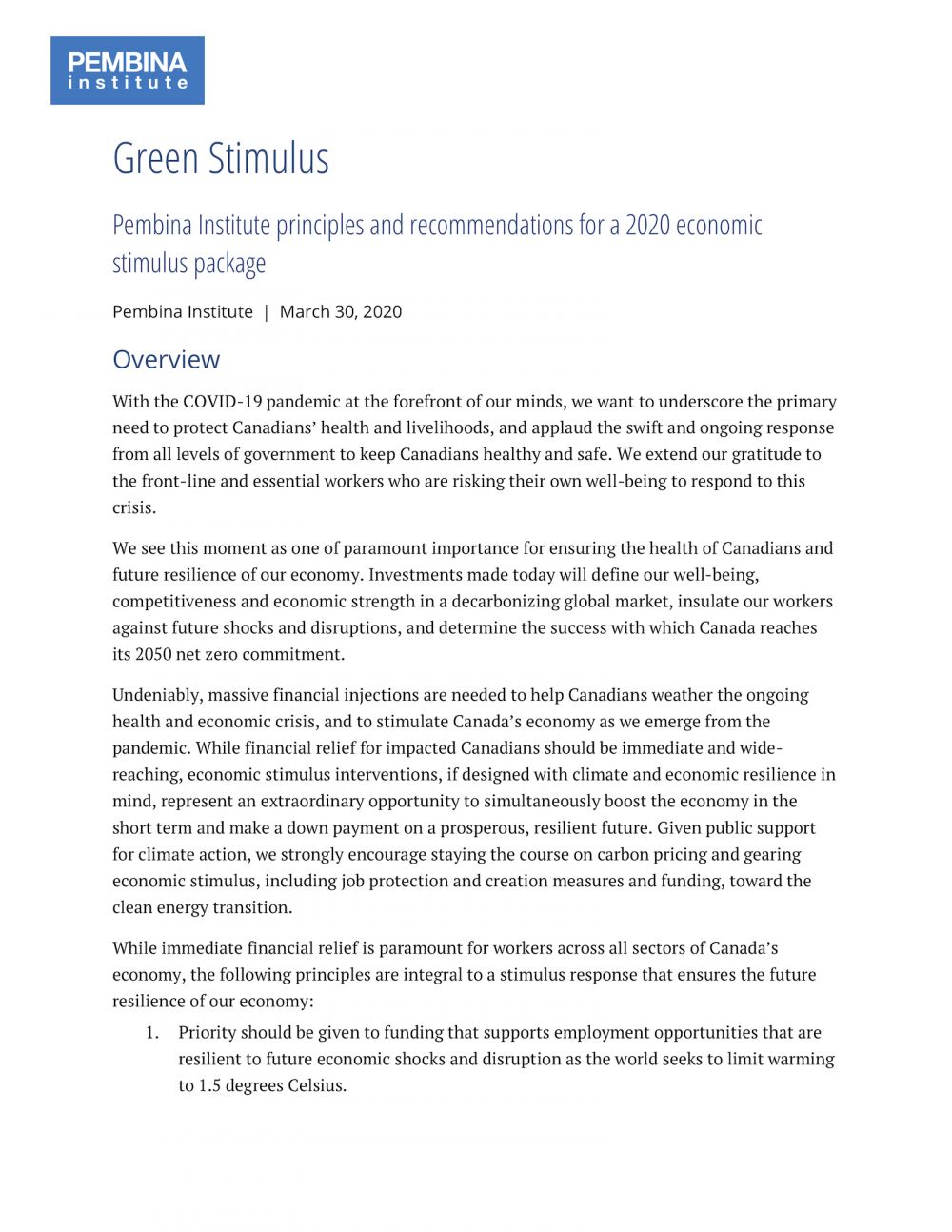 9
Guiding principles
Prioritize funding for jobs resilient to economic disruption in a world limiting warming to 1.5°C
Prioritize investment in industries producing low- or zero-carbon goods and services
Use investments in industry to incentivize decarbonization beyond existing regulatory requirements
Make stimulus decisions through the lens of meeting climate commitments
10
Key recommendations
Invest in training for careers in the low-carbon economy
Invest nationwide in deep retrofits to decarbonize homes and buildings
Invest in the deep decarbonization of Canada’s electricity system
Invest in the ZEV economy, clean fuels, and Canada's transit systems
Stay the course on carbon pricing
11
Social equity
Addressing our two biggest challenges: climate change and social inequity

Focus on diversification

Importance of depolarizing the conversation
Building retrofits
Buildings represent 13% of Canada’s carbon pollution

Deep retrofits are healthier, resilient, low-carbon

The opportunity is enormous … half of our building stock
Electrification
The importance of modernizing the grid
Transportation
Electrifying freight for health, market share

Advancing zero-emission commercial vehicles
Staying the course on climate policy
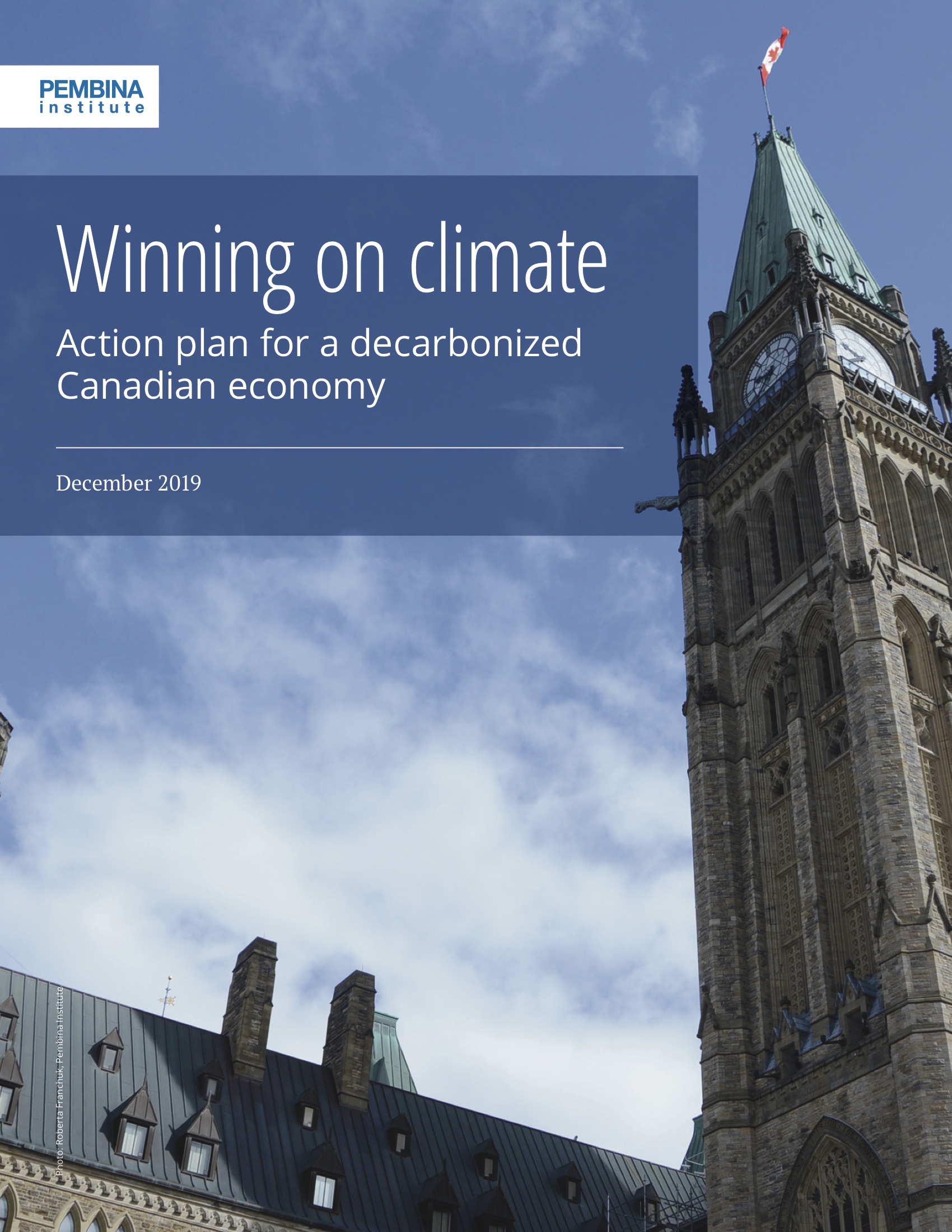 Rebuilding efforts must be sustained and leveraged by robust energy and climate policy

Now it the time to design our pathways to 2050
16
Roundtable discussion
What are the barriers to solutions to transform the sectors?
How can we work with the Ontario and federal governments in their recovery plans?
What information do governments need? How can we be a resource?
17